How to become an online Storage Committee member in 3 simple steps
In Bratislava on October 5, 2022
IGU website
1
Create account
2
Colloboration hub
3
4
5
6
STEP 1
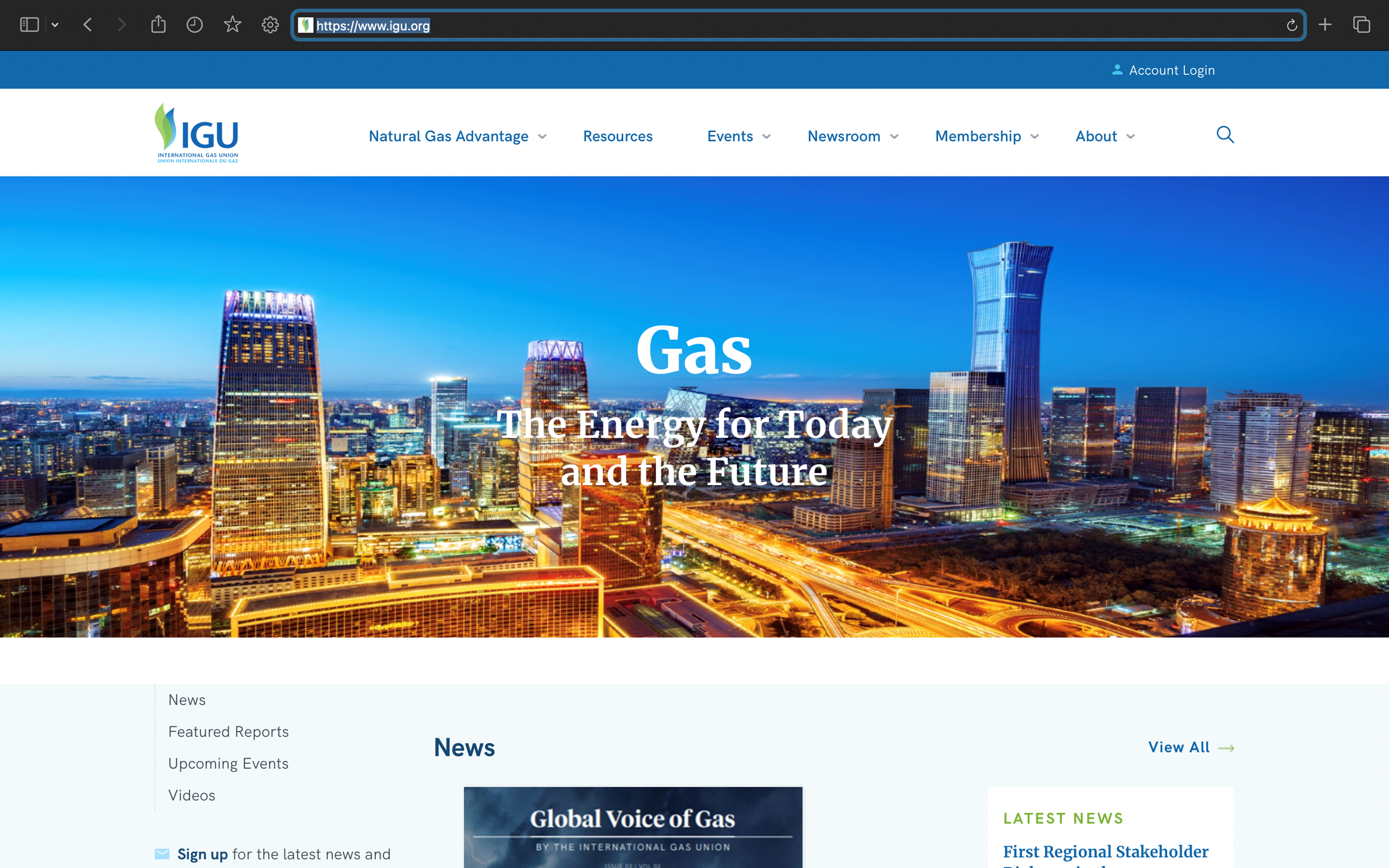 Visit the IGU website
Click on the link below
https://www.igu.org/
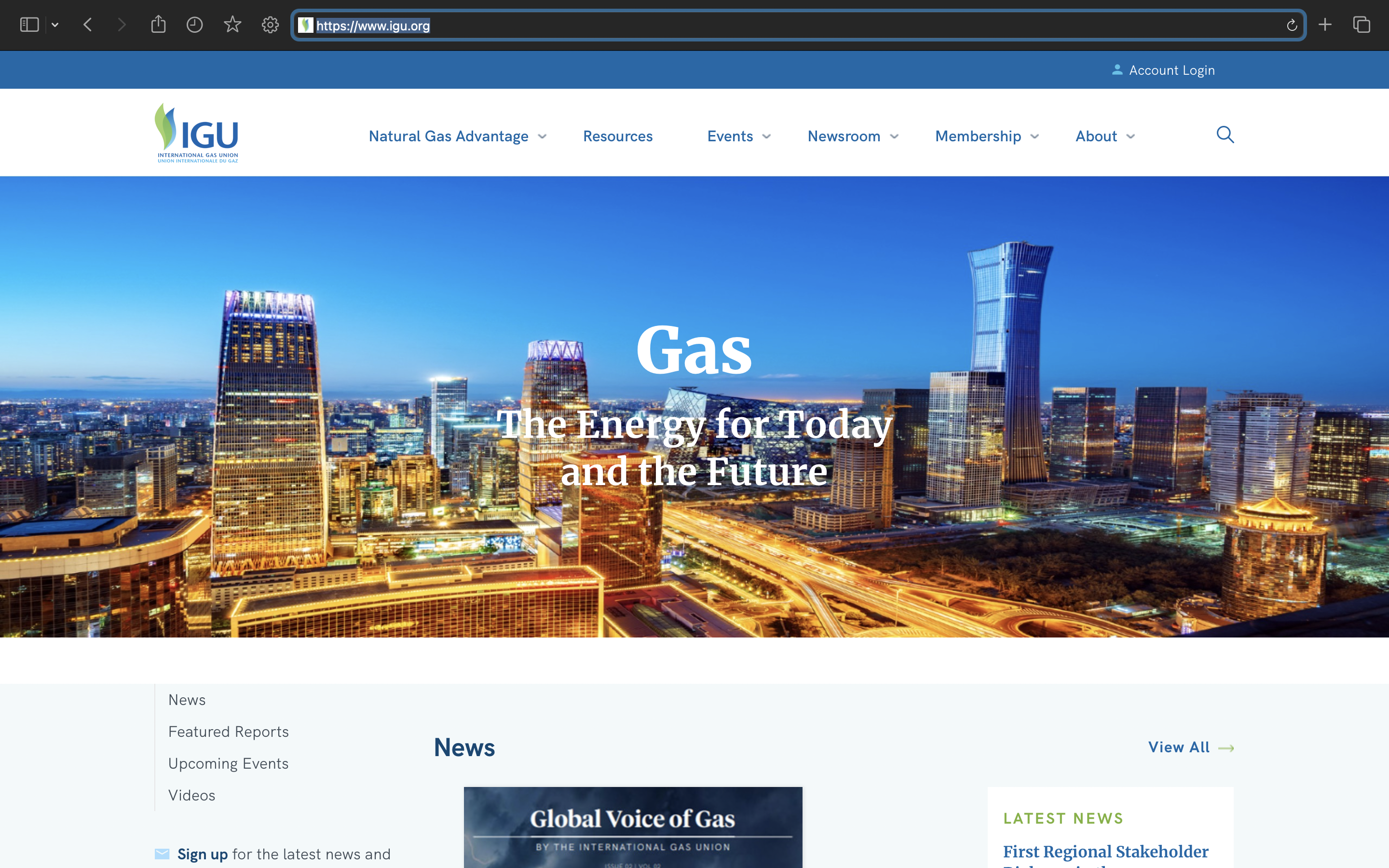 3
STEP 2
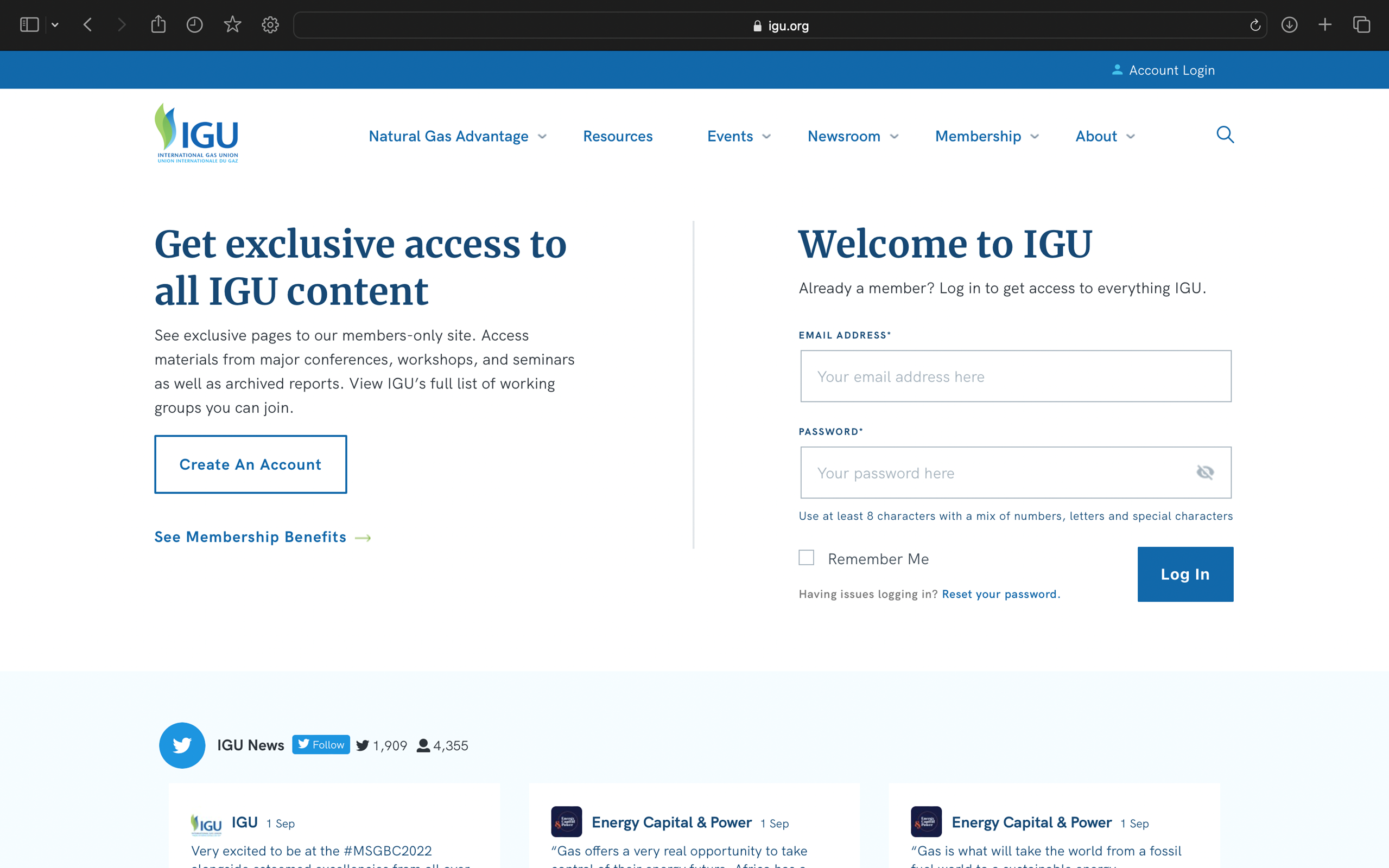 Create an Account
Click on the link below:
https://www.igu.org/members/login/
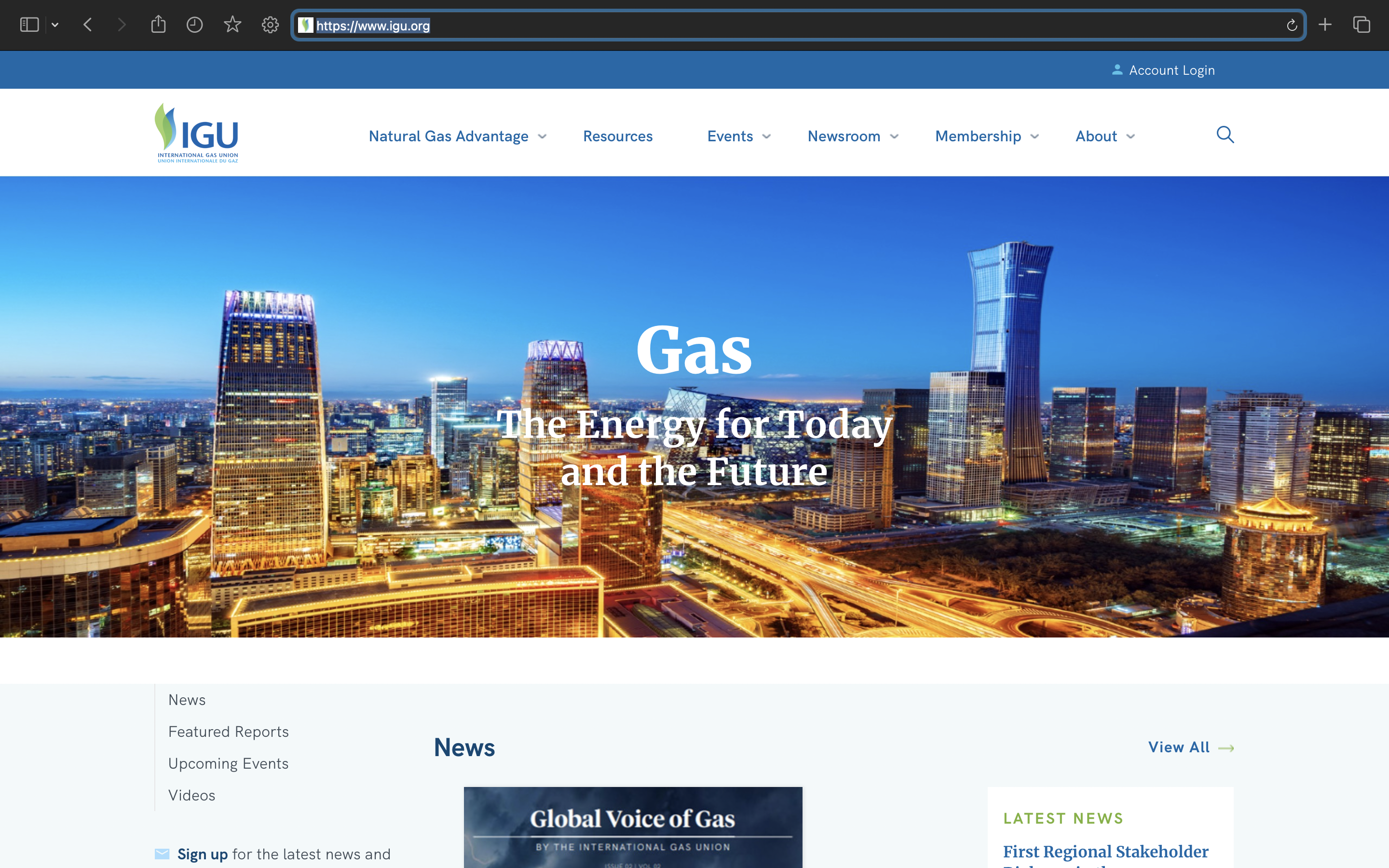 4
STEP 2
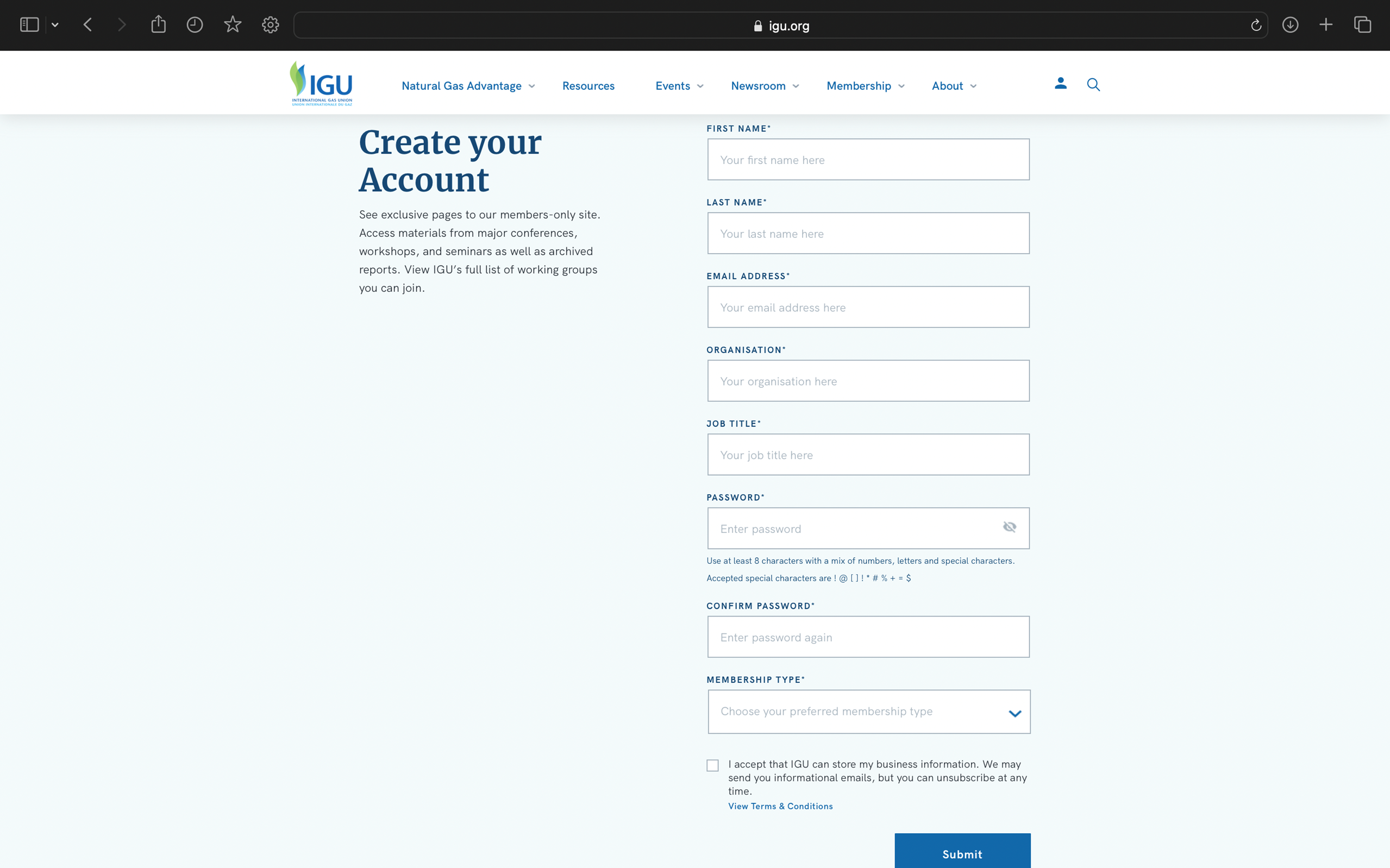 Submit registration
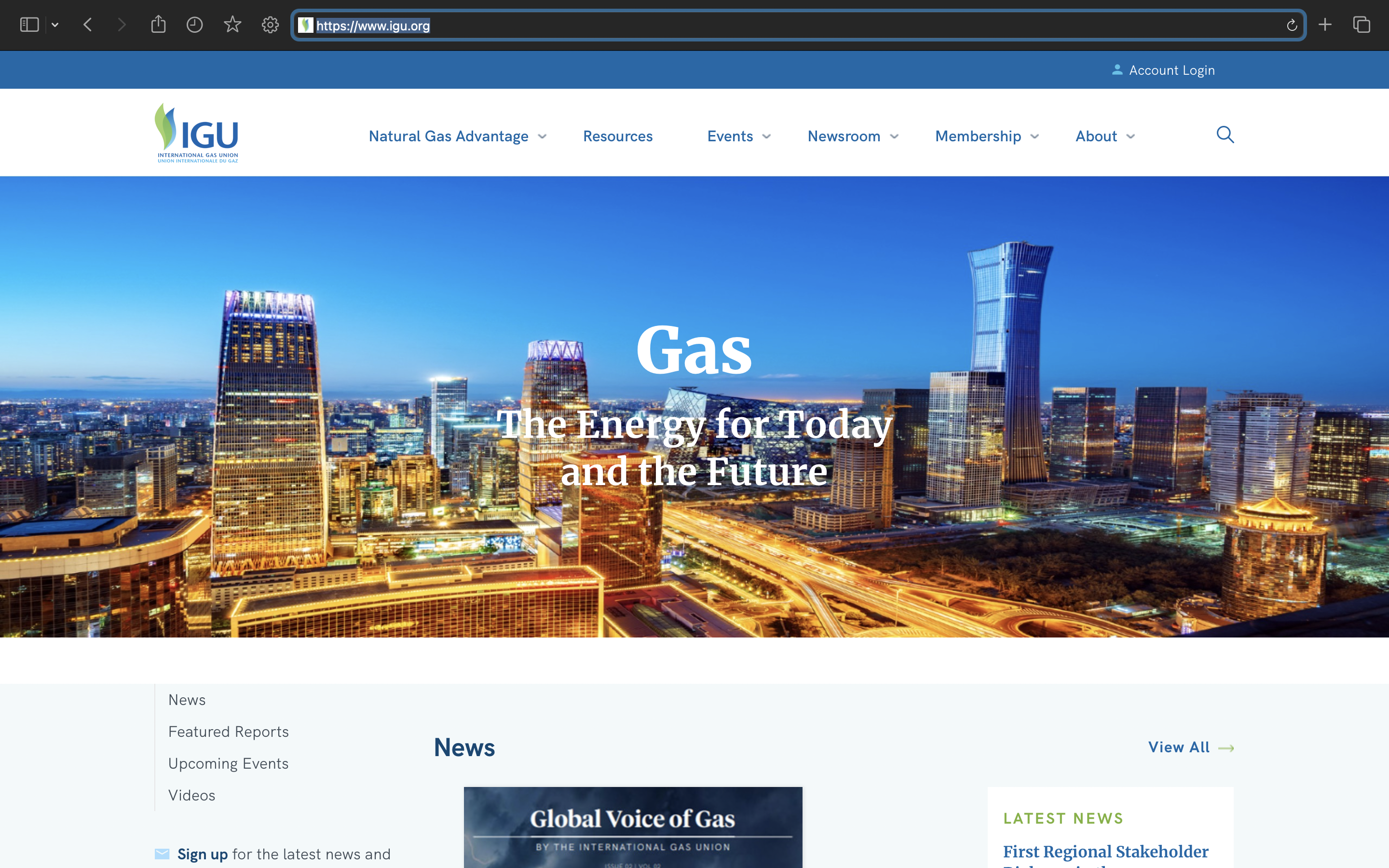 5
STEP 3
Find Storage Committee Collaboration Hub
our own and private space
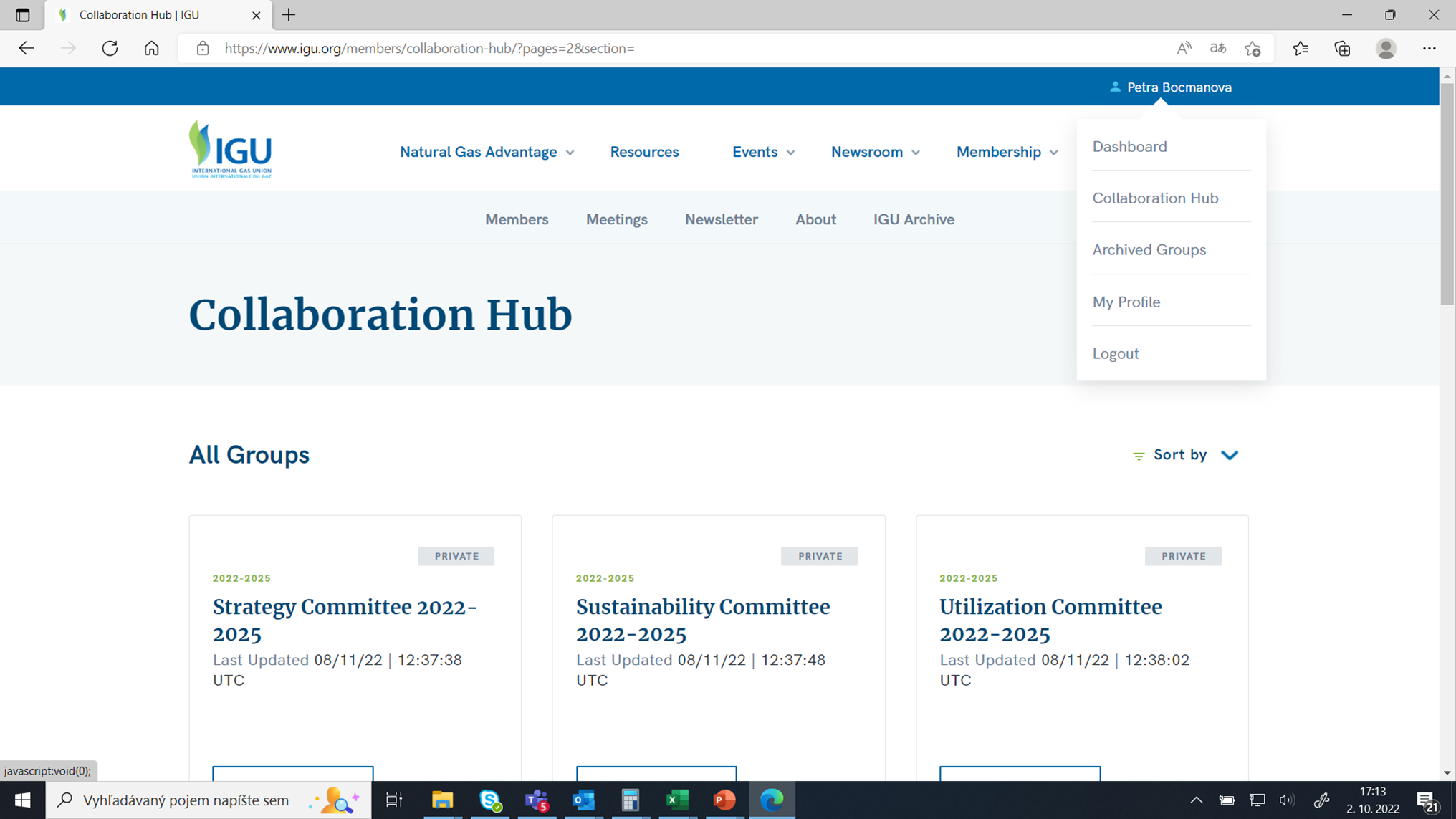 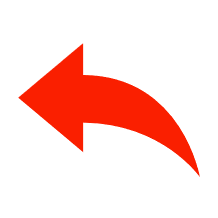 Publish content 
Organize meetings
Share documents
6
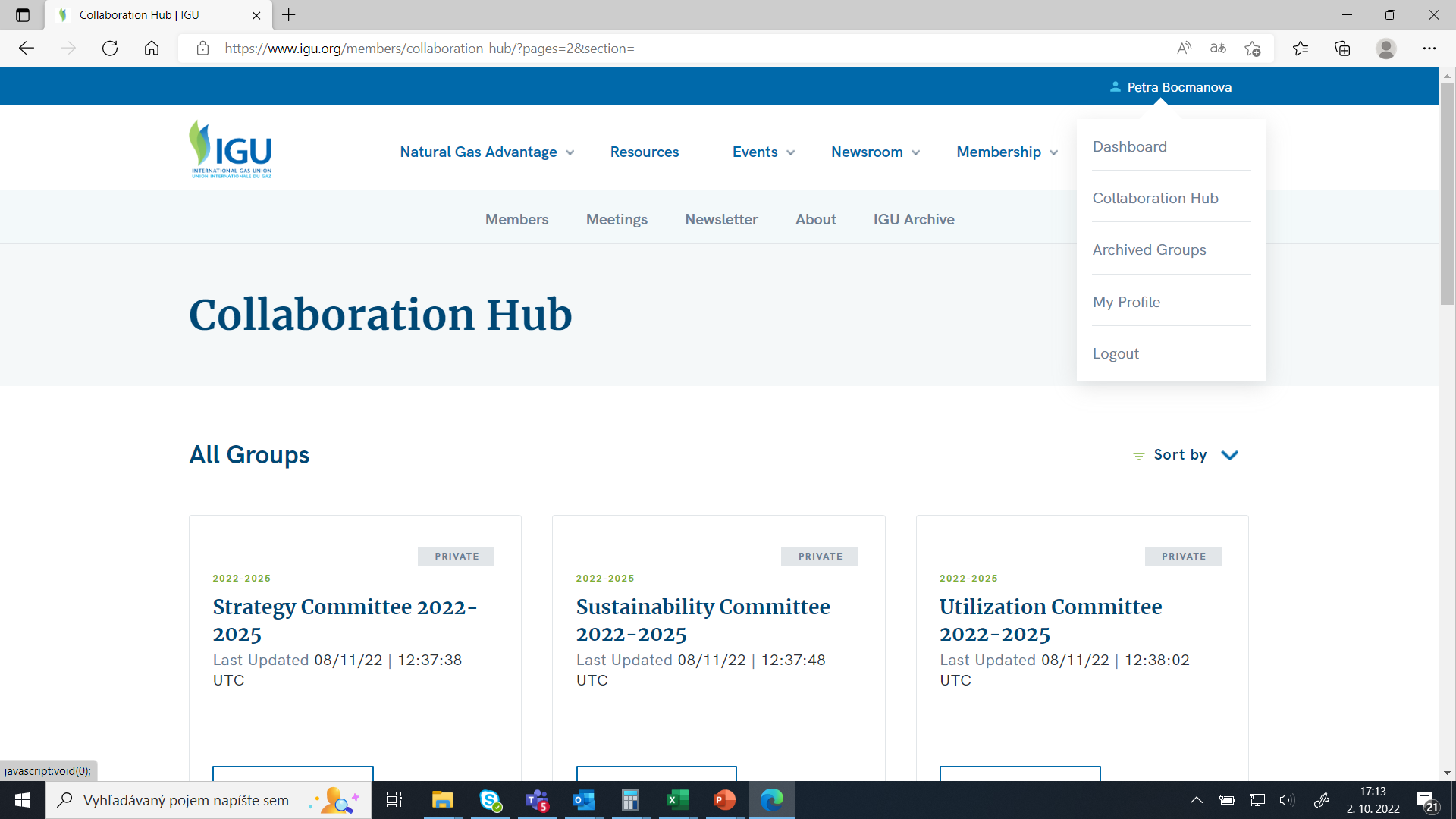